2019 Immersion Training in Addiction Medicine ProgramsHow Do I Teach This?
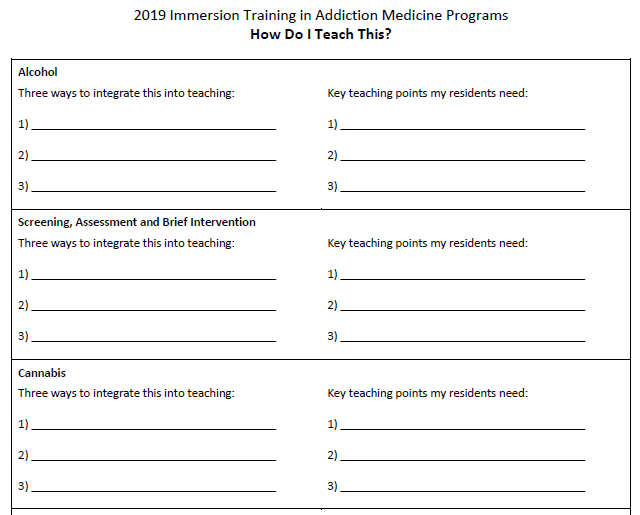